Uniformering functies (deelproject Harmonisatie Poliklinieken)
Doelstelling: Het vergroten van de patiëntgerichtheid en medewerkergerichtheid door het meer uniform inrichten van de functies en taken van polikliniekmedewerkers.
Afbeelding van resultaten
Wat was de uitdaging (van de klant)? 
Meer behoefte aan eenduidigheid in taken en functies van polikliniekmedewerkers voor patiënten en medewerkers.

Wat was de geboden oplossing? 
Implementatie Functiehuis Polikliniek;
Van toepassing op de medewerkers die ondersteunend zijn aan het zorginhoudelijke en administratieve poliklinische proces;
Van 40 functies naar 6 functies. 

Wat zijn de resultaten?
Een herkenbaar en uniform zorglogistiek proces voor patiënten en medewerkers in het hele Radboudumc;
Voor de polimedewerkers is helder en concreet wat verwacht wordt (in taken en competenties);
Eenduidige inzet medewerkers, die uitwisselbaar zijn, met de juiste competenties. Zo wordt samenwerking tussen verschillende poliklinieklocaties eenvoudiger. 

Volgende keer: Gastvrijheid
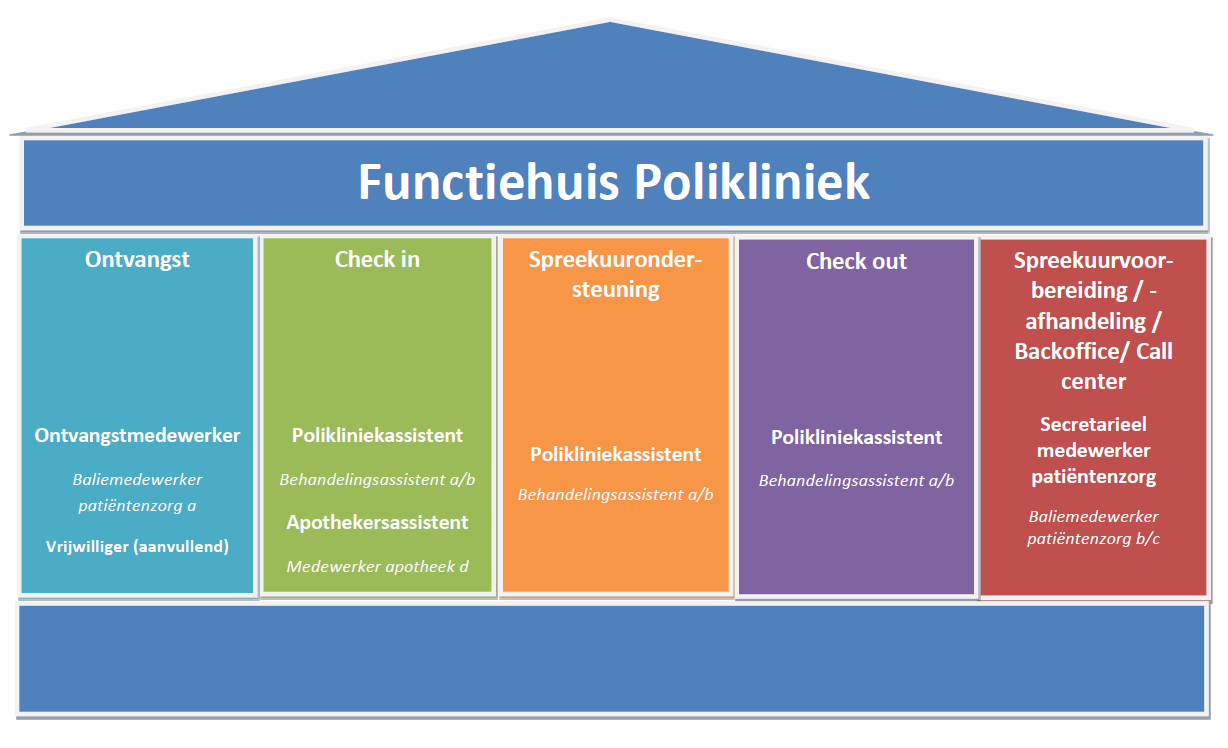 Projectteam:
Gert Jan Hof (projectleider)
Petra Koning-Boezeman (bedrijfsleider)
Tanja van As (HR adviseur)
Lilian Brouwer (communicatie adviseur)
Marijke Dijkstra (adviseur PVI)